Easy Streets (Part 1)
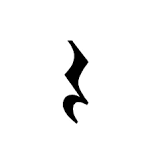 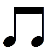 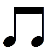 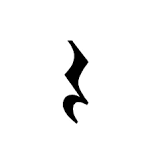 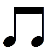 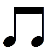 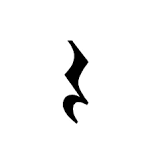 Repeat line, improvise and then repeat from the beginning!
Repeat line, improvise and then repeat from the beginning!
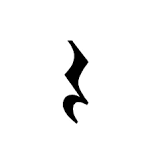 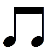 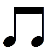 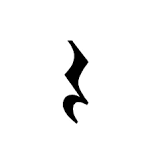 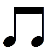 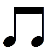 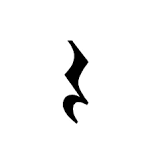 Use F naturals in this piece i.e. close 2nd fingers for violins/violas, normal 2nd fingers for cellos.
Easy Streets (Part 2)
Repeat line, improvise and then repeat from the beginning!
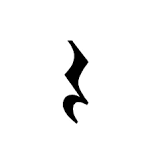 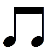 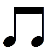 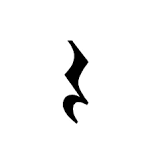 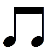 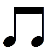 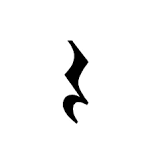 Low Down Twos (Part 1)
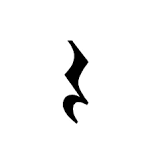 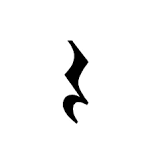 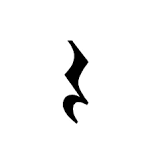 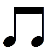 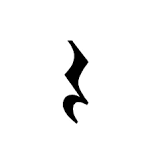 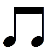 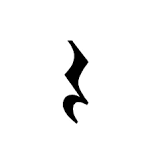 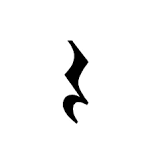 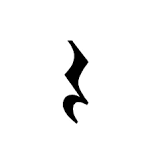 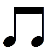 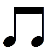 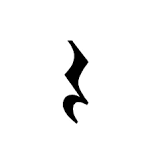 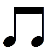 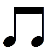 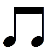 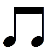 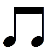 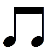 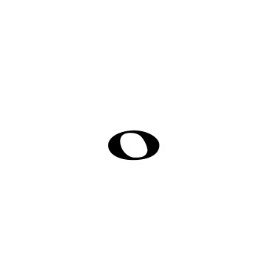 Use F naturals in this piece i.e. close 2nd fingers for violins/violas, normal  2nd fingers for cellos.
Now improvise!
Low Down Twos (Part 2)
Violins/Violas: In this version you will need to use both normal and close 2nd fingers!
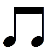 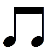 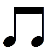 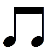 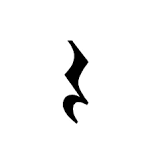 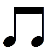 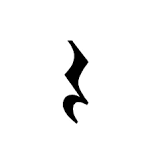 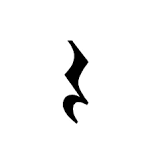 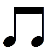 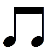 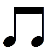 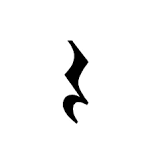 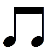 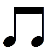 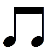 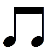 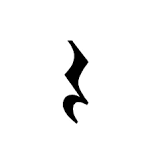 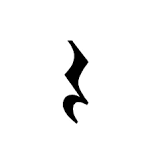 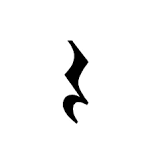 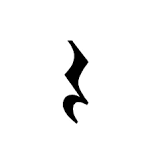 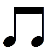 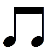 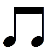 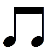 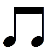 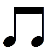 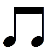 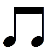 Now improvise!
This version uses both F# AND F naturals (i.e. close 2nd fingers for violins/violas, normal  2nd fingers for cellos).
Rumpus! Part 1
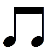 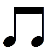 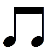 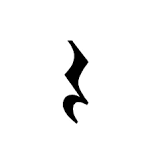 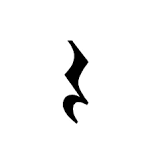 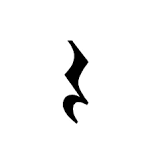 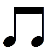 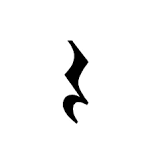 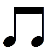 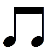 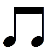 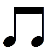 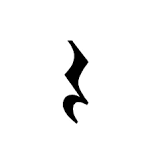 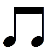 Repeat first line!
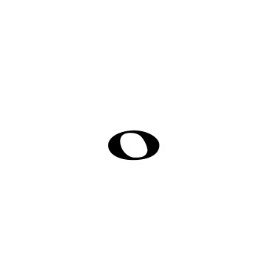 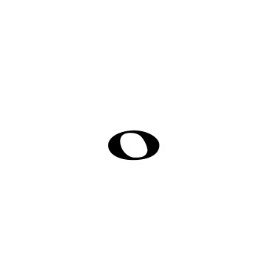 Now go back and play the first line again TWICE. After that, play bars 3&4 again TWICE.
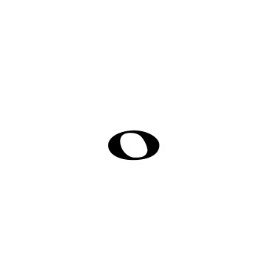 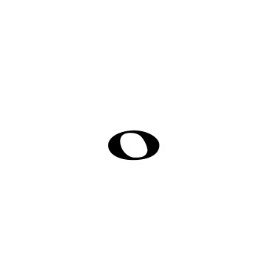 Scaling Up C Major
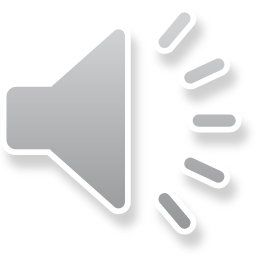 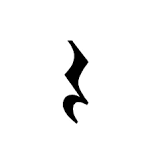 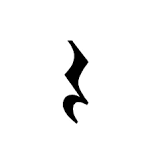 D Minor Arpeggio
D	F(natural)	A	D (on A String)	A	F	D	
0	2	0	¾		0	2	0
C Major Arpeggio
C	E	G	C(natural)		G	E	C
¾ 	1	¾ 	2		¾ 	1	¾